Anorectal Malformation
Dr Ameena Shahwar
Paeds Surgery
RMU Holy Family Hospital
Scenario
- Patient XYZ , healthy male baby , 2 days of life presented in SER with complaint of vomiting after feeding, abdominal distension and failure to pass meconium.
He was delivered through SVD at term and it was uneventful. Antenatal history was unremarkable.

On examination :  

Abd was mildly distended and soft

On perineal examination following findings were noted :
Findings ?
Learning objectives
Definition
Embryology
Epidemiology 
Classification 
Diagnosis
Management
Introduction
Anorectal malformations comprise a wide spectrum of diseases
Involve the distal anus and rectum as well as the urinary and genital tracts
Embryology
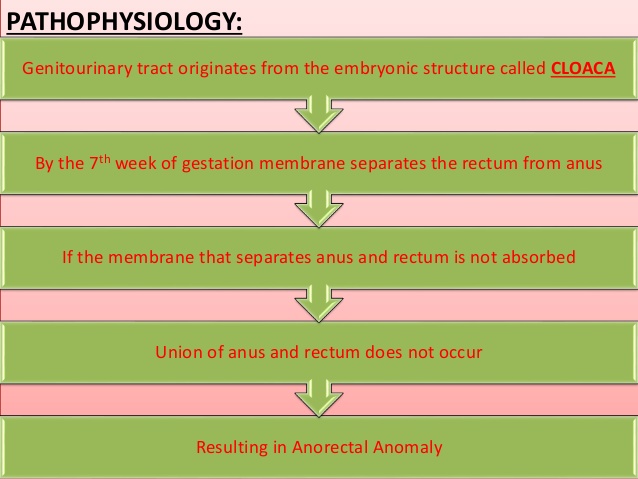 Epidemiology and Etiology
Anorectal malformations occur in approximately 1 newborn per 5000 live births.
- The most common defect in female is rectovestibular fistula
- The most common defect in males is recto uretheral fistula

- The etiology of such malformations remains unclear and is likely multifactorial.

- There are however reasons to believe there is a genetic component.
Classifications
Wingspread classification
 Pena’s classification
 Krickenbeck classification
Low abnormality
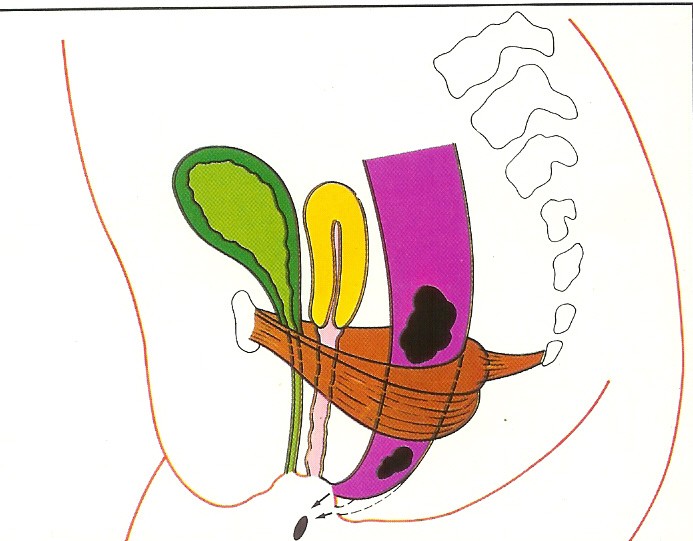 Low abnormalities
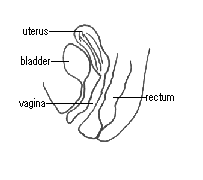 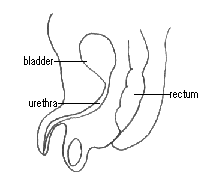 High abnormalities
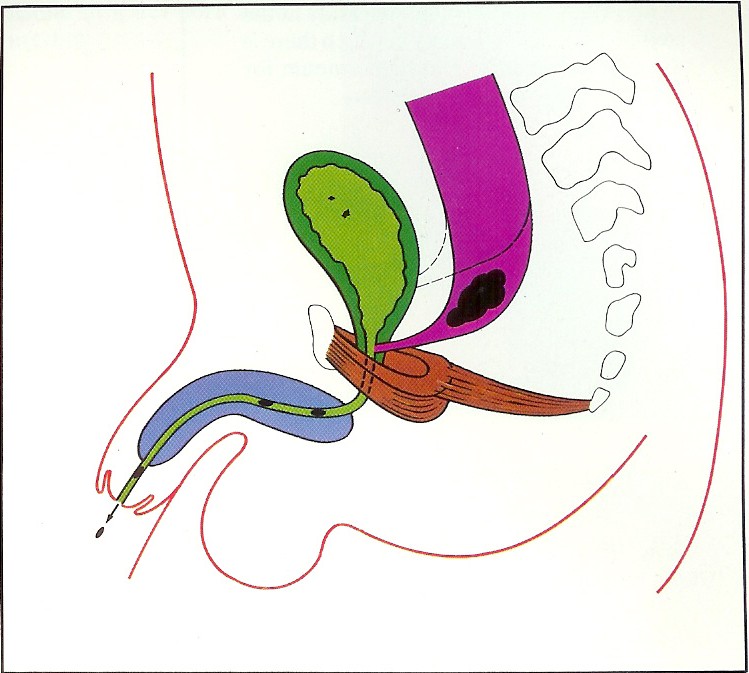 1-Perineal fistula  2-Vestibular fistula 3- Cloaca
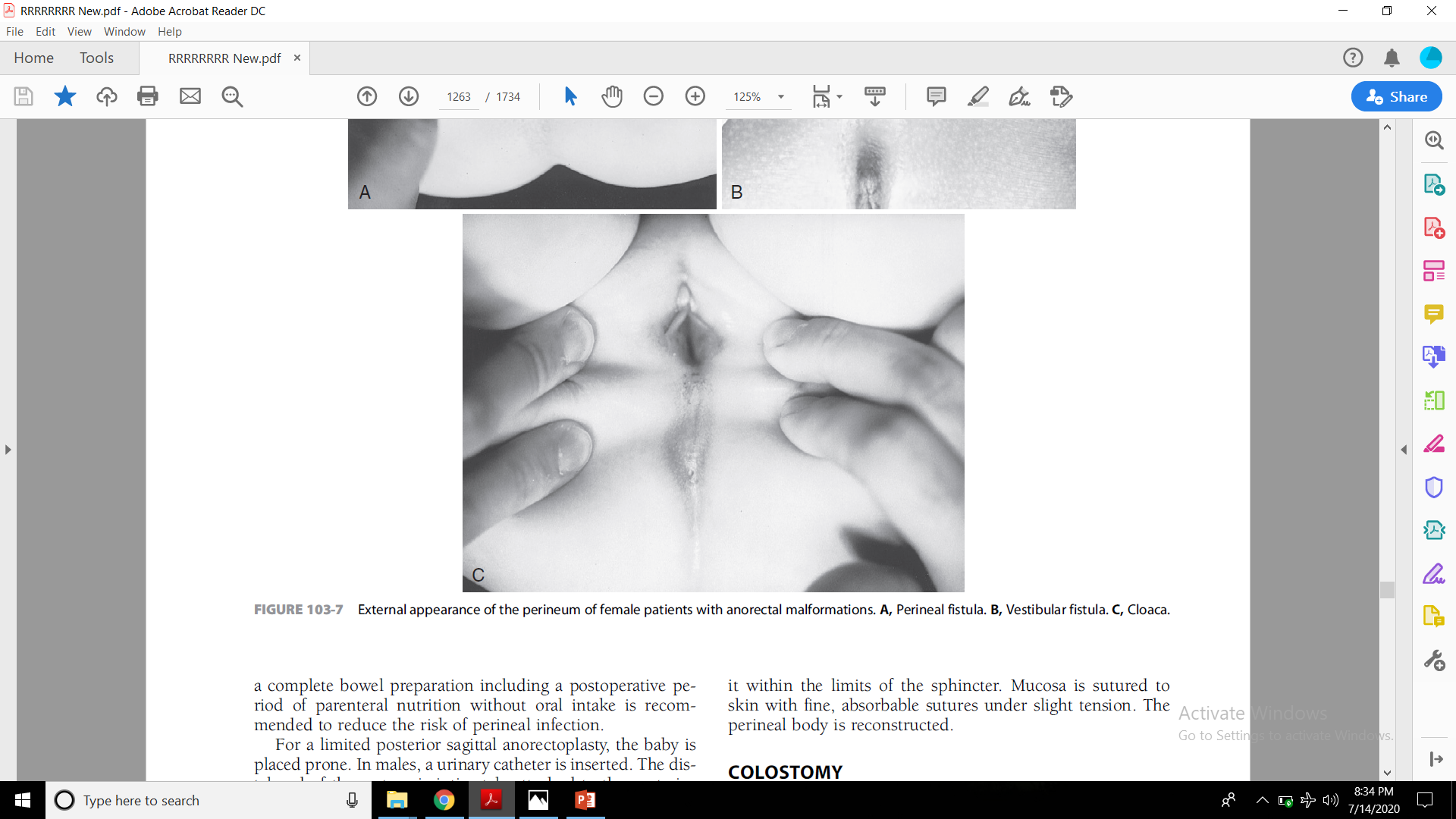 Approach to a case of ARM
 History of neonate
 Clinical examination
 Investigation
Examination
Pelvic floor
• Absence or presence of anal opening
• Bulge in perineum on crying or straining
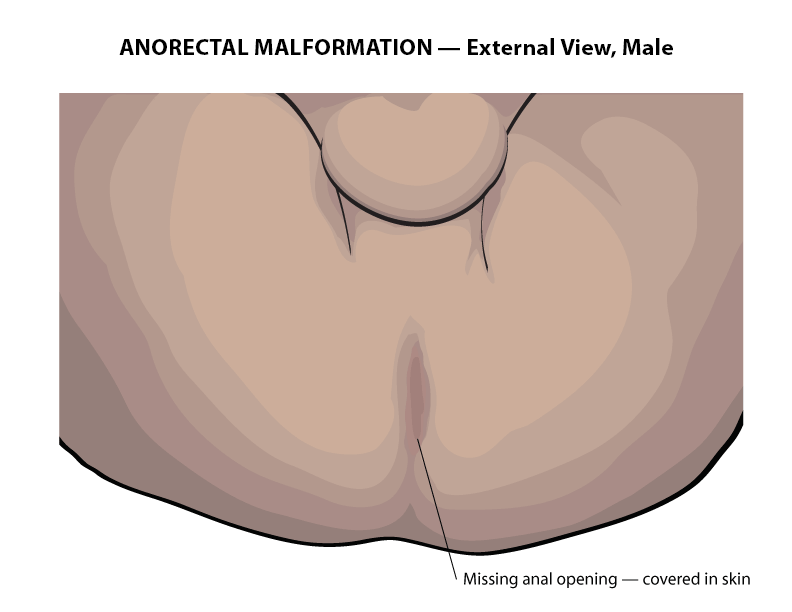 Exclude other anomalies!!
Anal atresia may occur as a part of the VACTERL group of anomalies
V     Vertebral body segmentation defect
A     Anal atresia
C     Cardiovascular (PDA, VSD)
TE   Tracheo esophagial fistula
R     unilateral Renal agenesis
L     Limb anomaly (radial ray hypoplasia)

So, very careful examination of the baby must be made to exclude these anomalies
INVESTIGATIONS
Imaging studies 
X-rays (Invertogram/Cross table lateral view)
Ultrasound (sacral spine and KUB)
Echo
CT / MRI (for complex anomalies)
To determine the type of anomaly
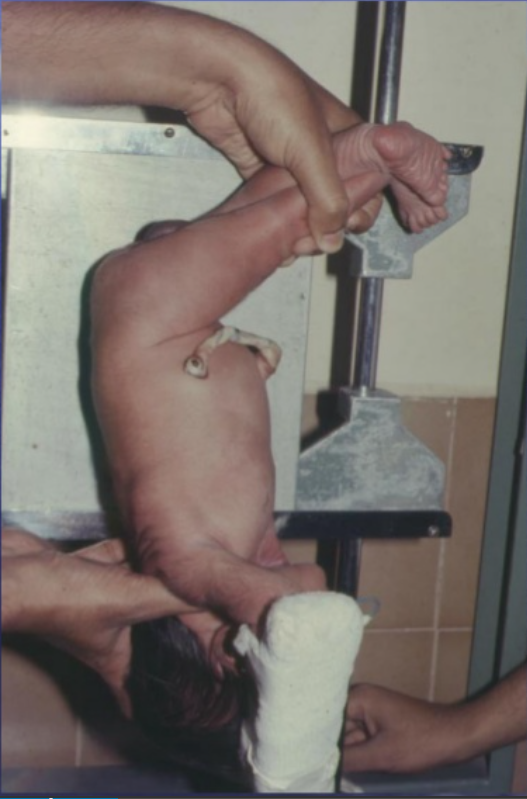 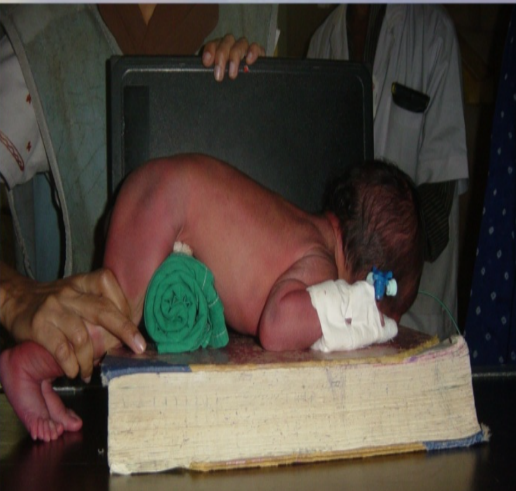 To determine the high or low anomaly
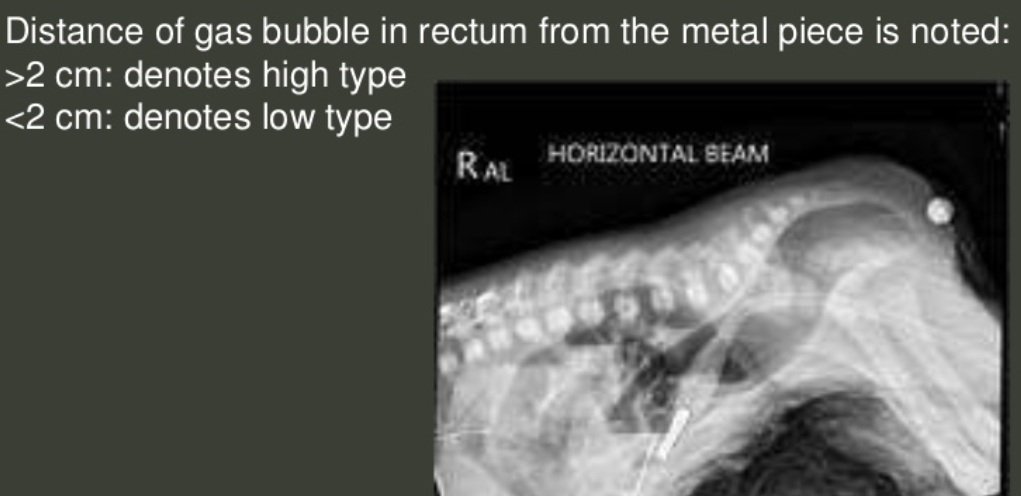 Pre-operative management:
During first 24 hours 

 NPO
  IV fluids
 Antibiotics
 Nasogastric decompression
Rule Out VACTERL Anomalies
Ecohcardiogram
Check for esophageal atresia
Radiograph of sacral spine
Spinal ultrasound
USG KUB
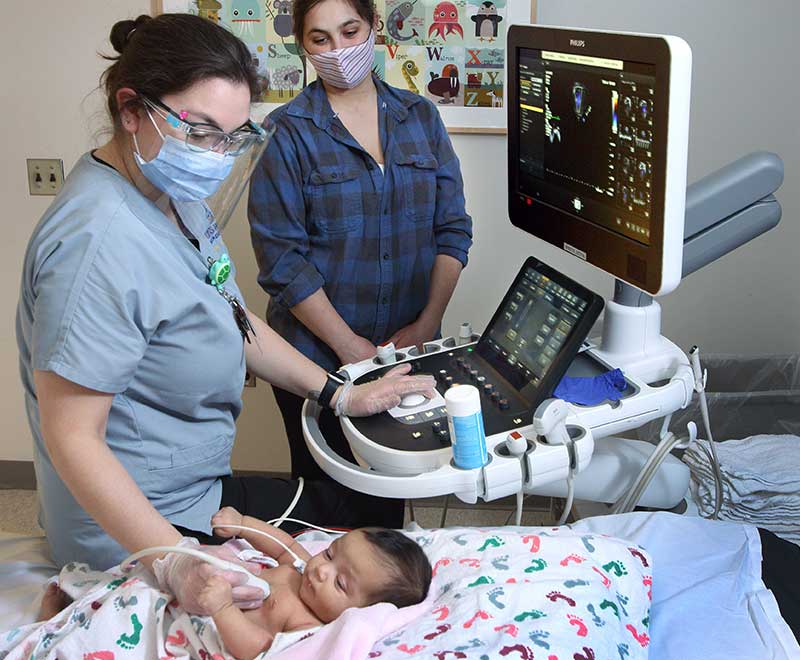 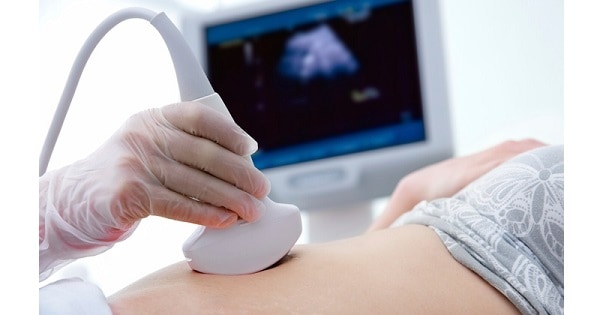 Tracheoesophageal fistula
Curling of NG can be seen in the upper esophageal pouch
Gas shadows in abdomen confirm presence of fistula between trachea and esophagus
Operative Procedures
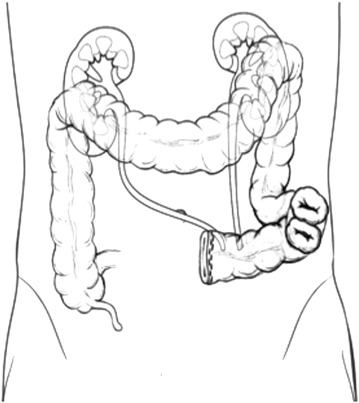 • Colostomy
• Posterior Sagittal Anorectoplasty
• Pull through procedures
• Laparoscopic assisted procedures
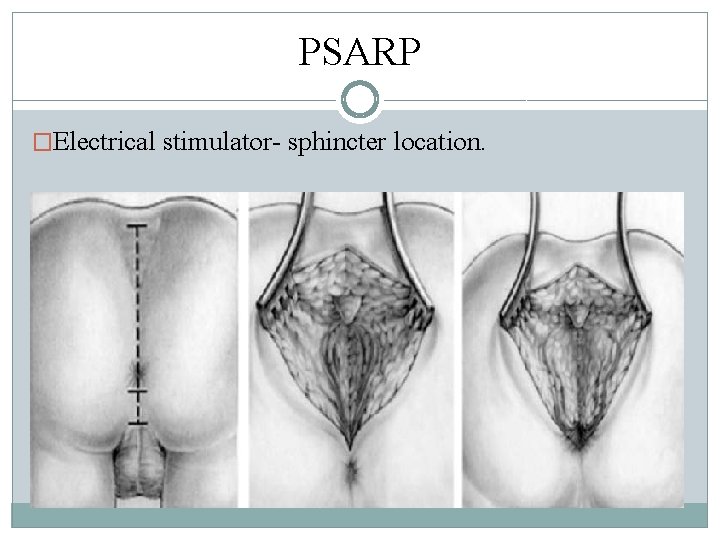 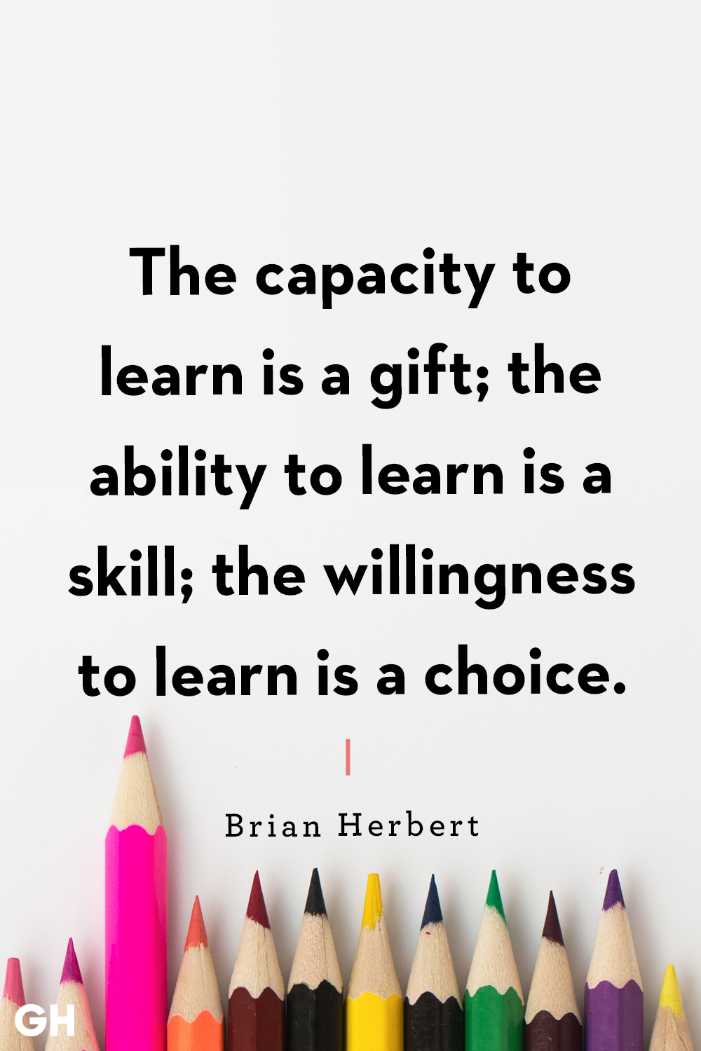 Thank You